UBND QUẬN LONG BIÊN
TRƯỜNG MẦM NON NẮNG MAI
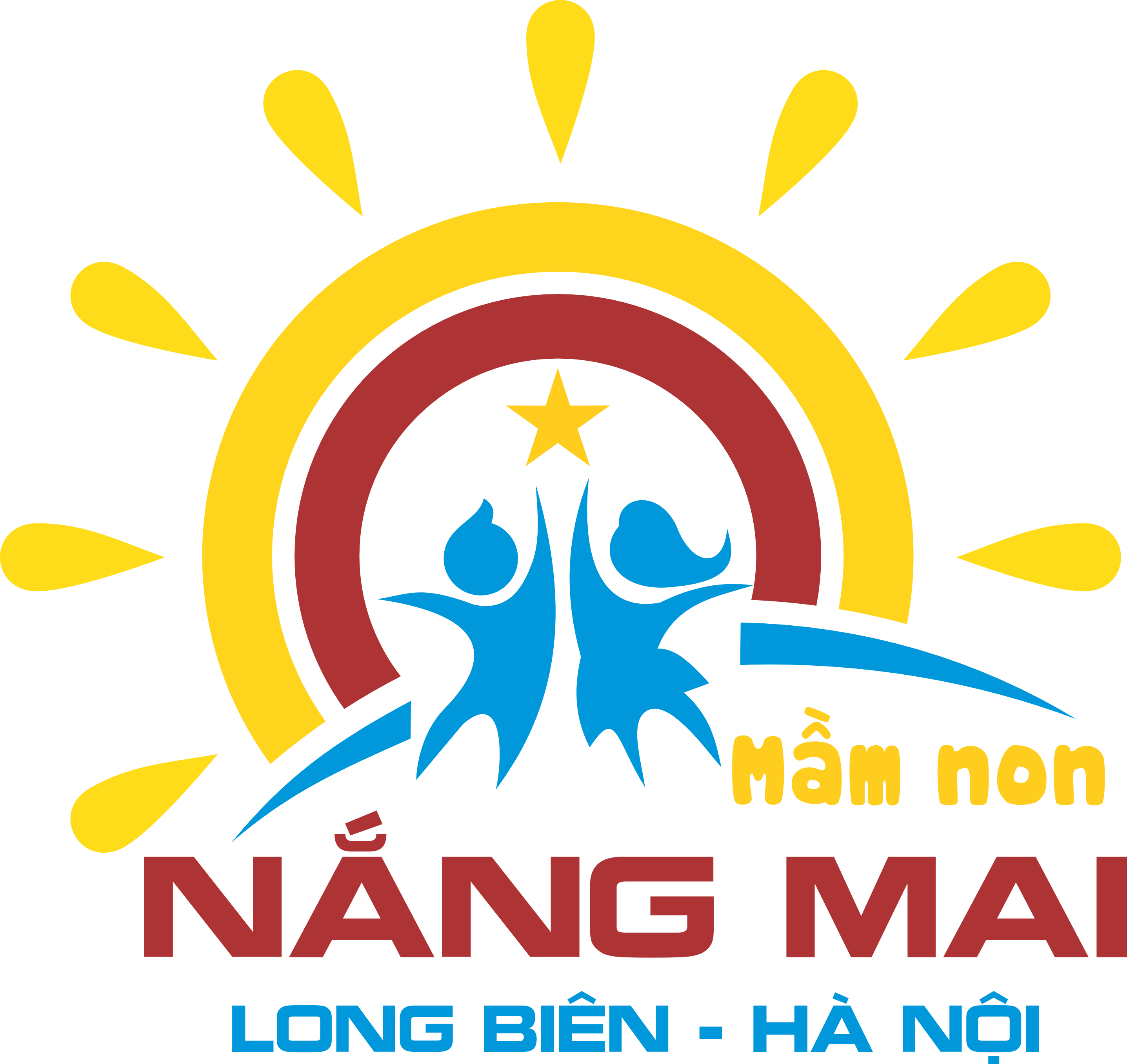 Đề tài: “Ôn nhận biết chữ số từ 1 đến 5 và sử dụng các số đó để chỉ số lượng số thứ tự

                               Lứa tuổi: MGL (5-6 tuổi)
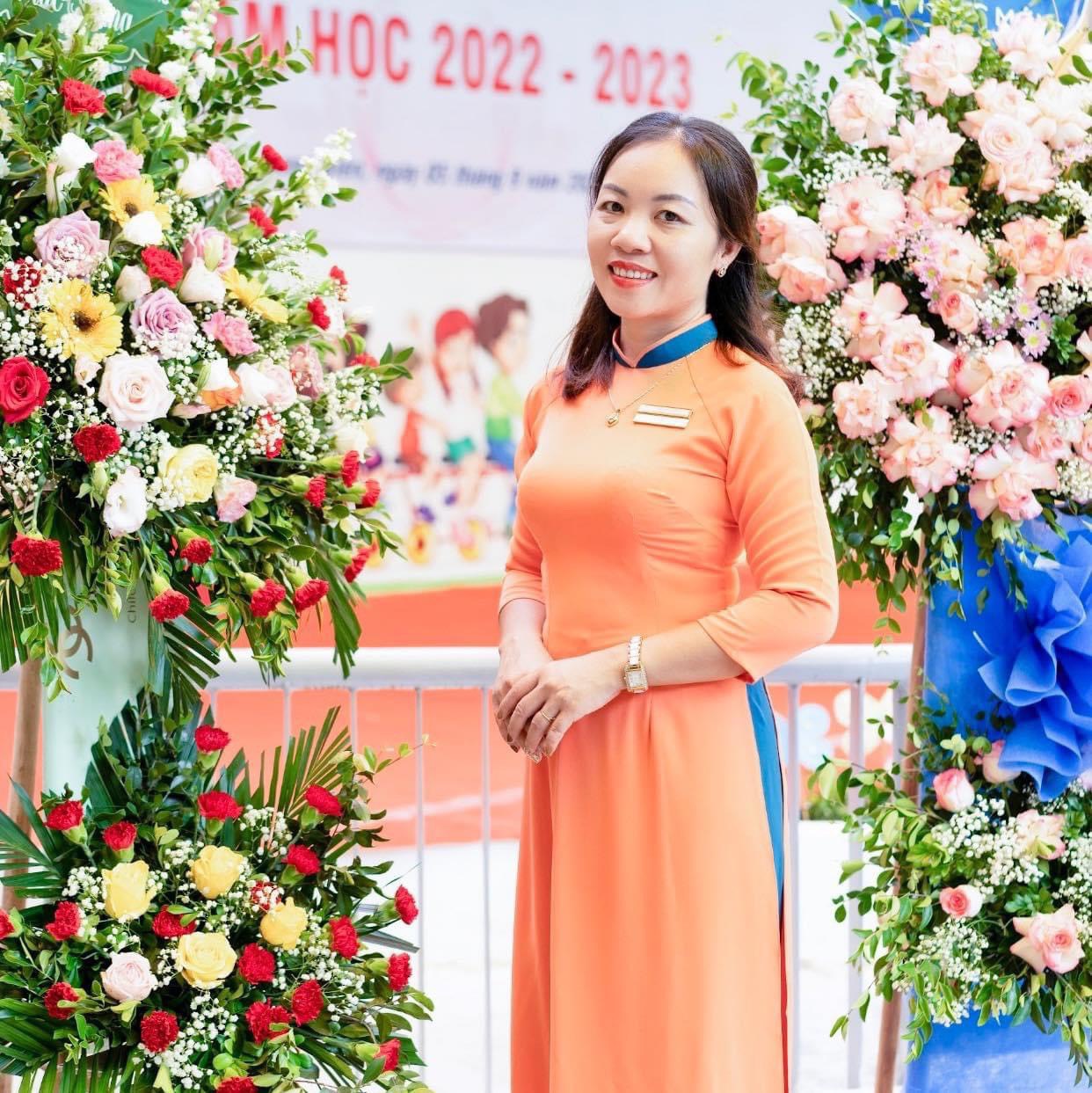 Thiết kế bài giảng
GV: Đinh Thị Hường
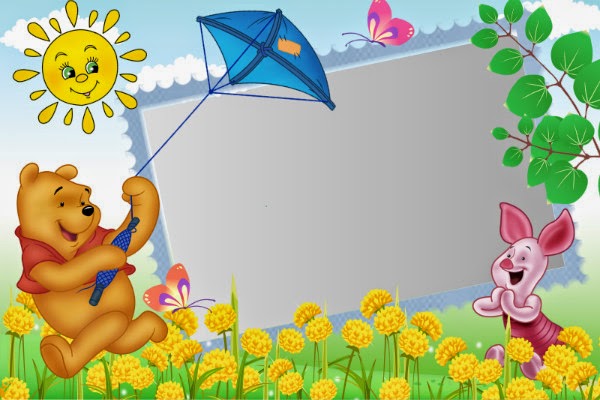 Phần 1:
Tìm nhóm có số lượng 1,2,3,4,5
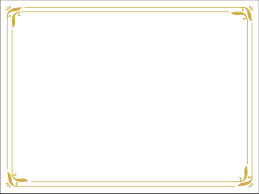 3 hình dưới đây, mỗi hình có số lượng là bao nhiêu?
3
4
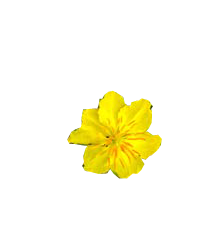 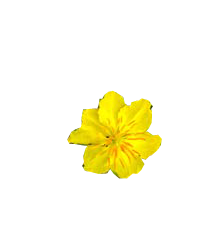 2
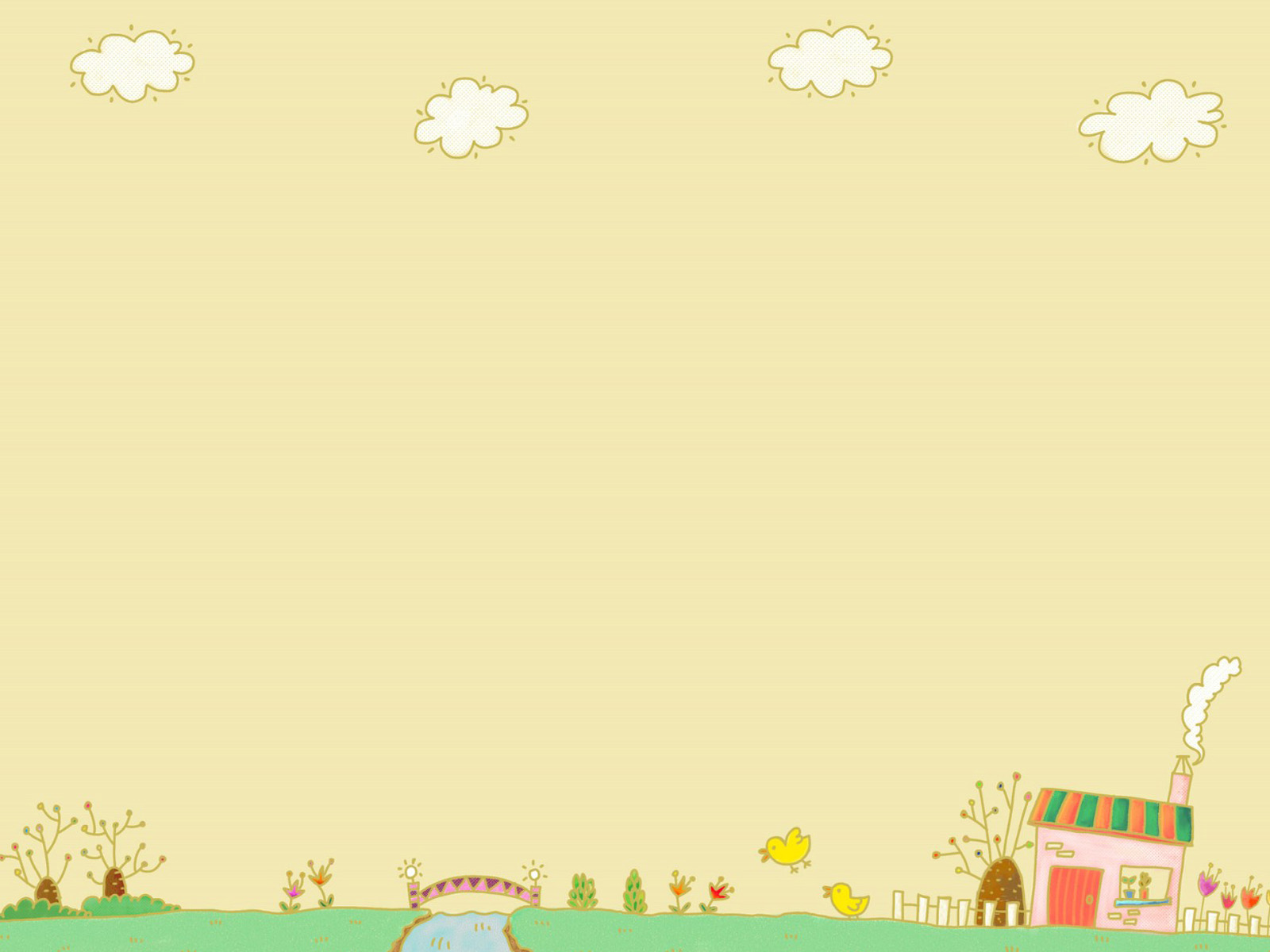 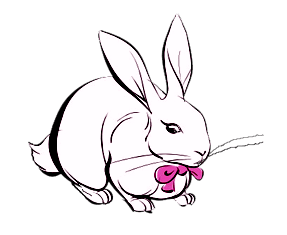 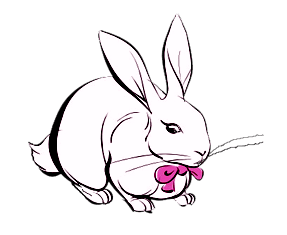 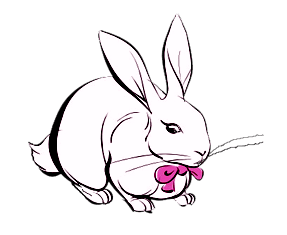 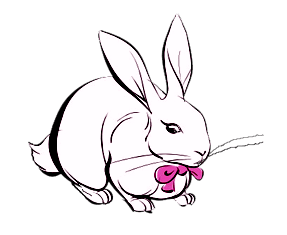 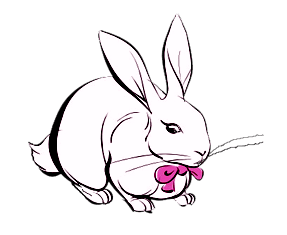 5
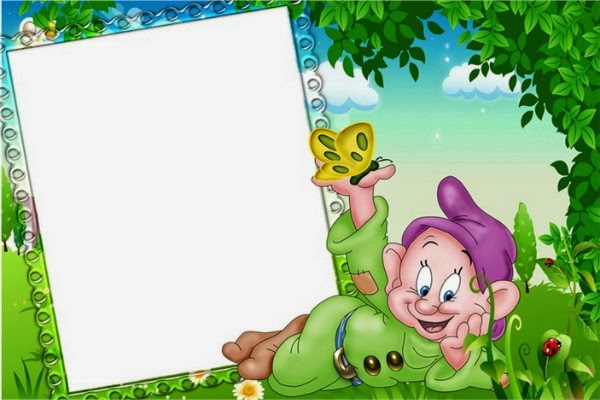 Phần 2:
 Nhận biết chữ số các chữ số từ 1 đến 5
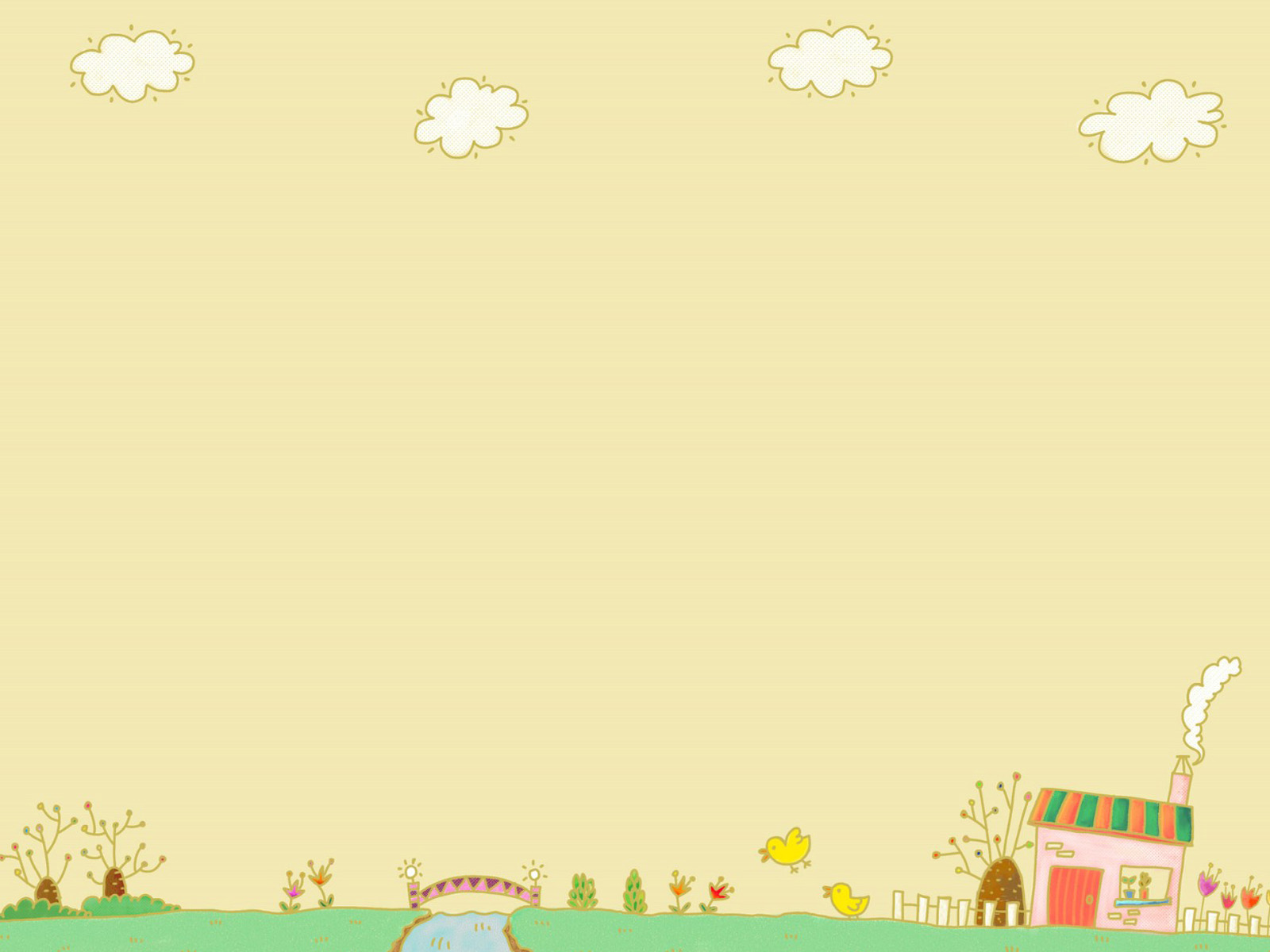 1  2  3  4  5
1   2   3   4   5
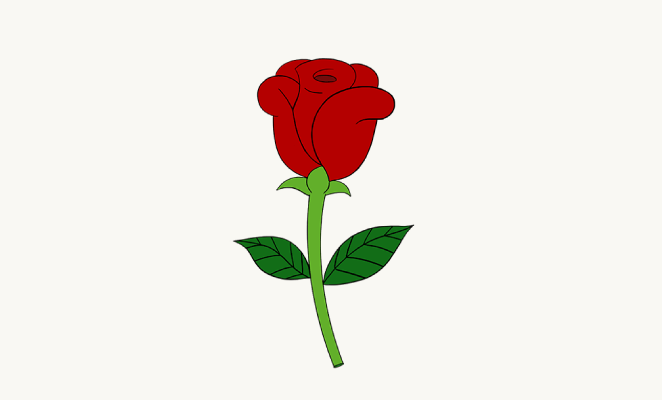 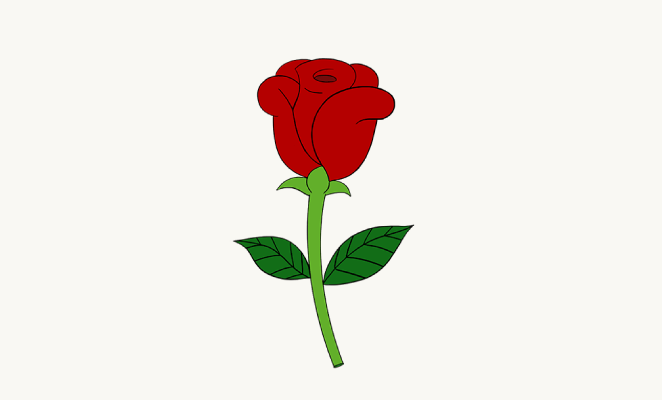 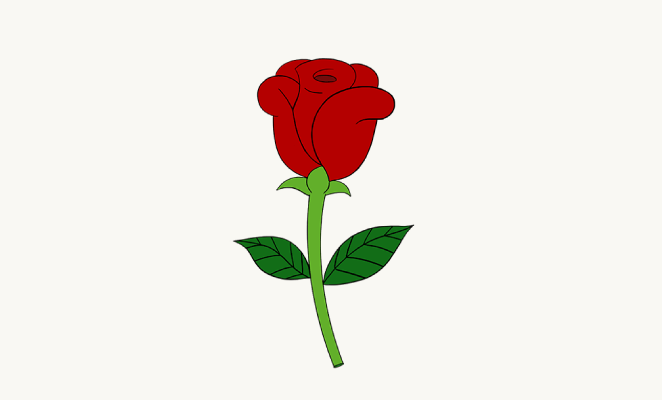 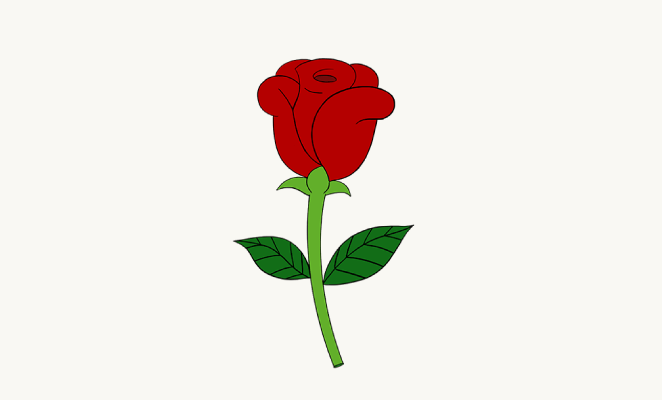 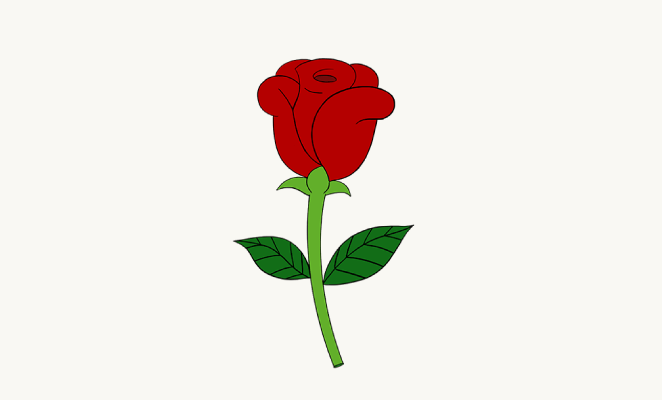 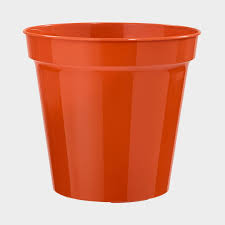 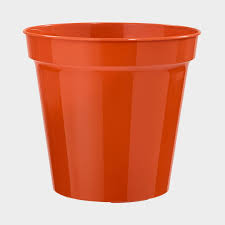 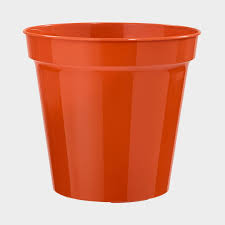 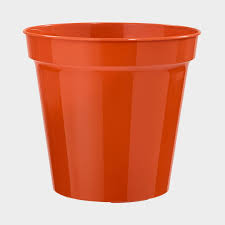 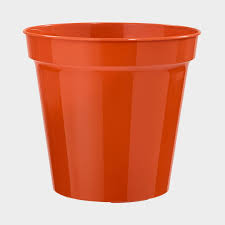 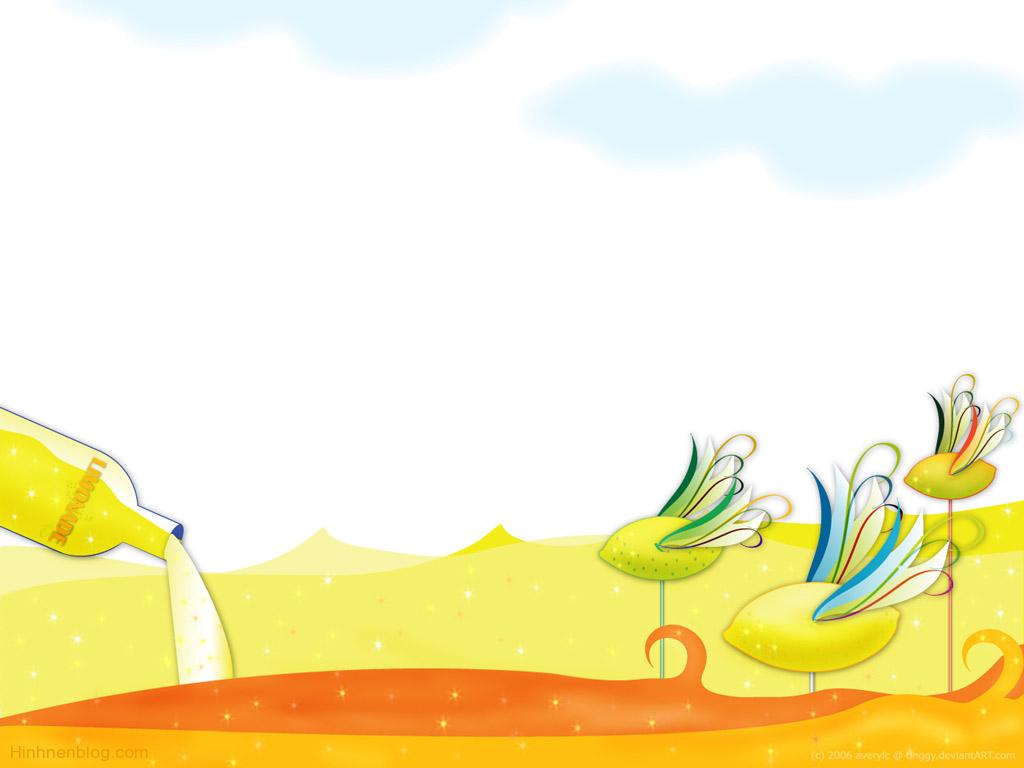 1
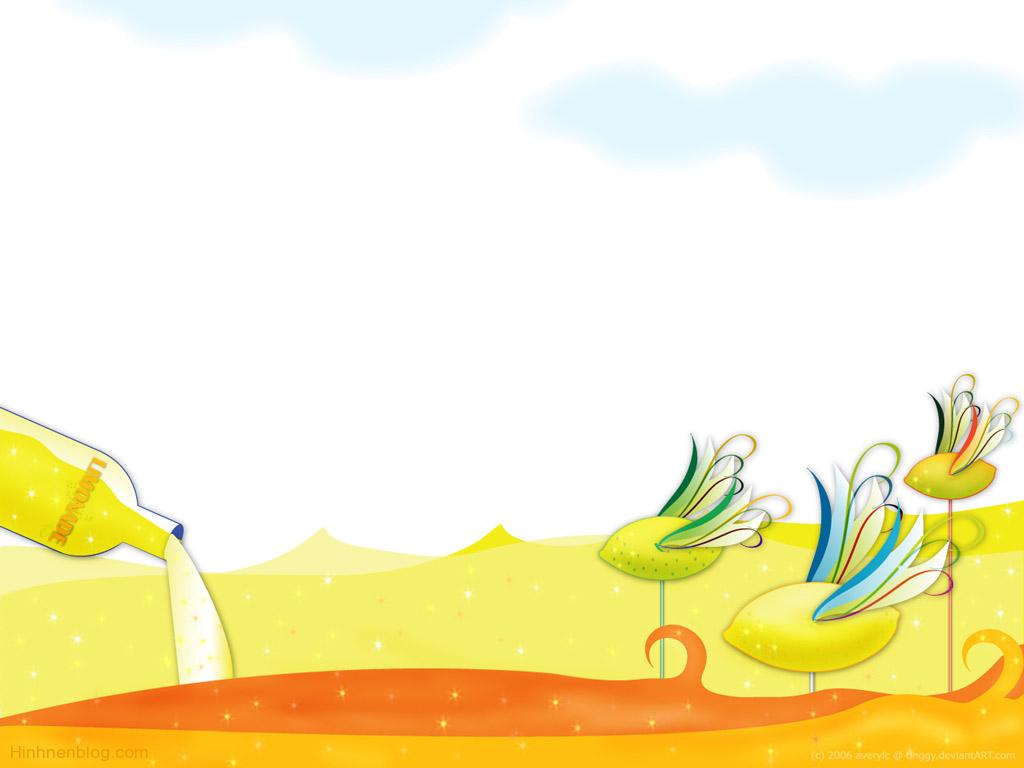 2
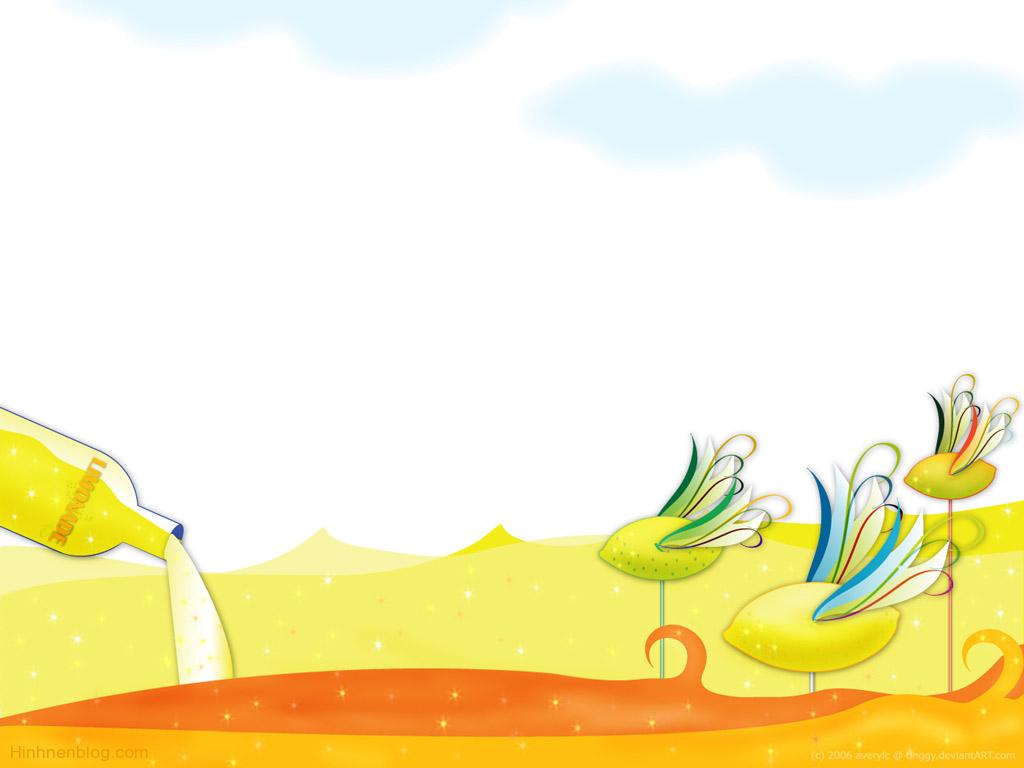 3
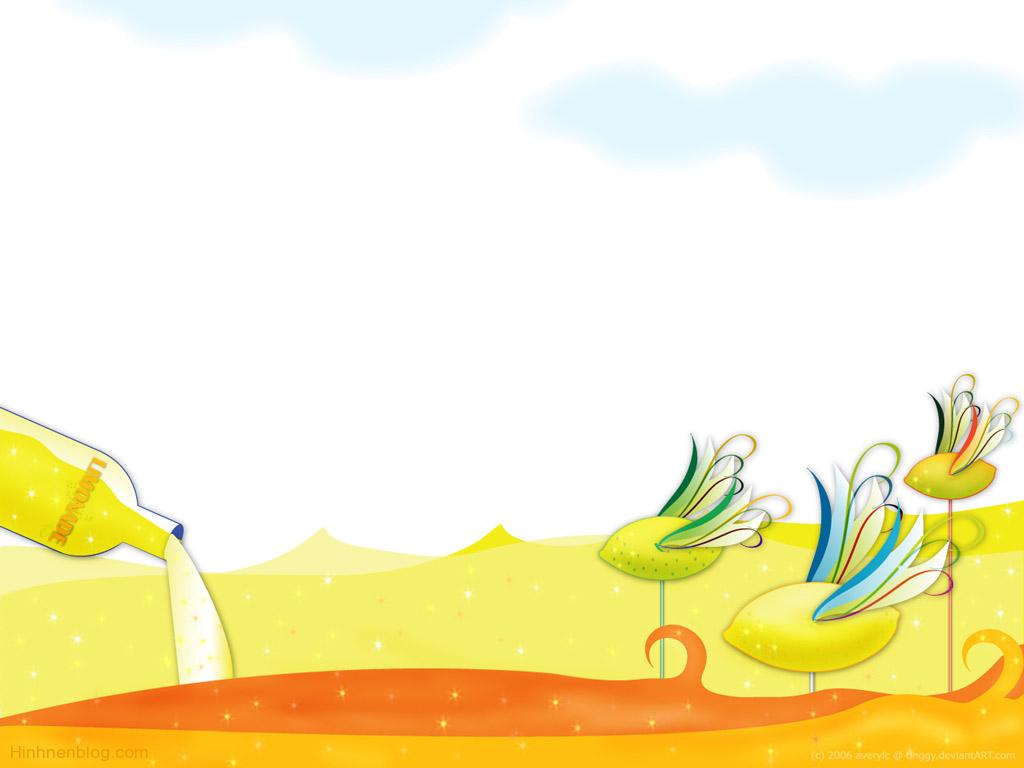 4
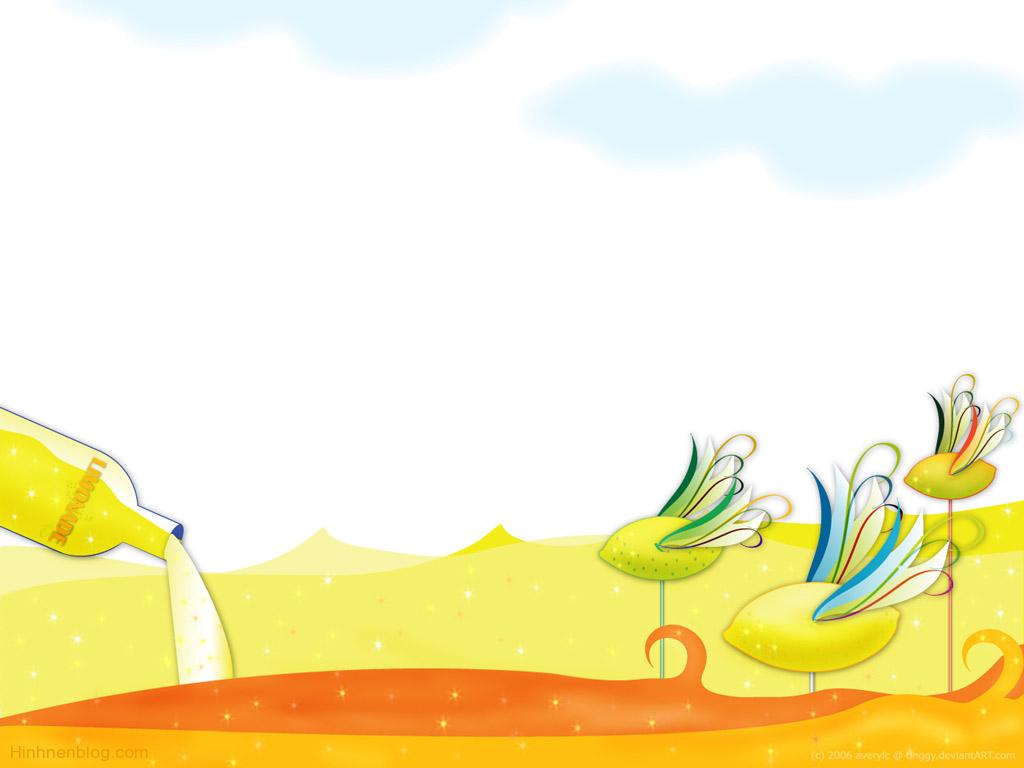 5
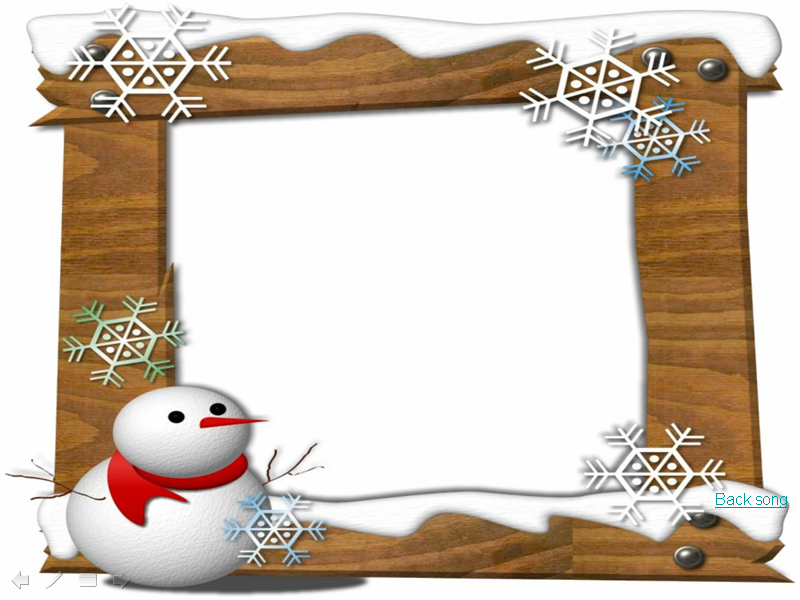 Trò chơi 1:
Thi xem ai nhanh
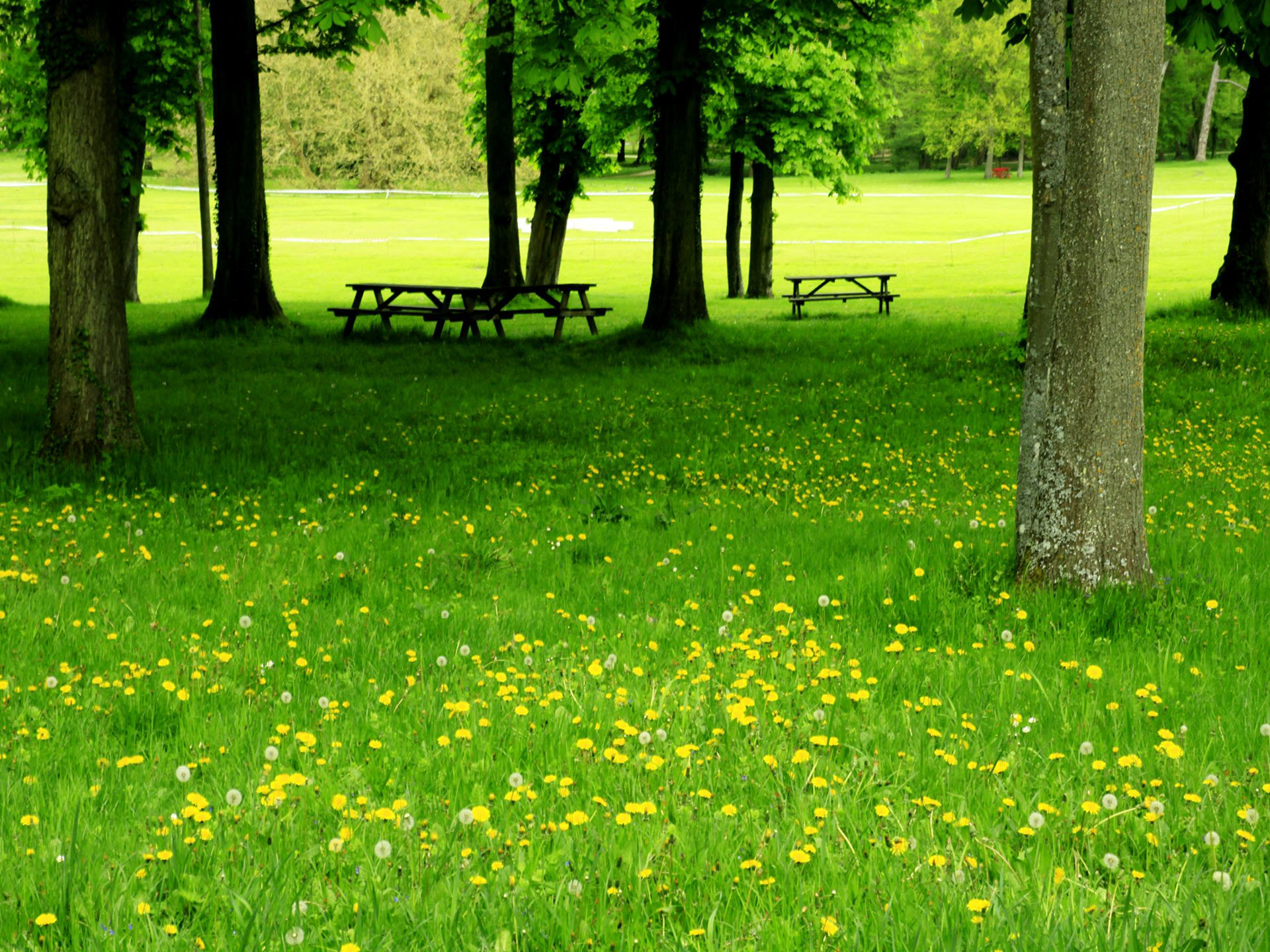 Các con tìm xem có bao nhiêu chú thỏ?
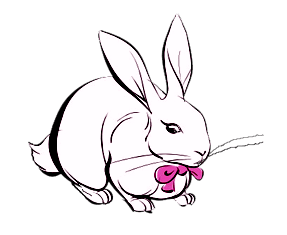 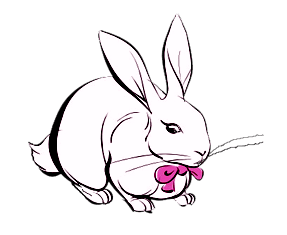 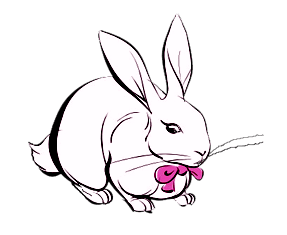 2
1
3
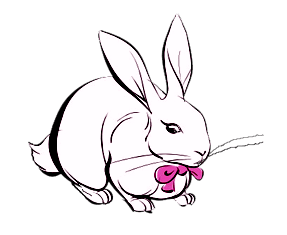 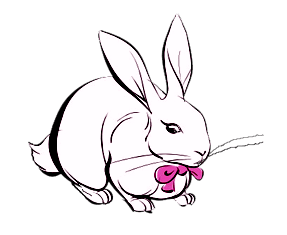 4
5
Trò chơi 2: 
Mắt ai tinh hơn
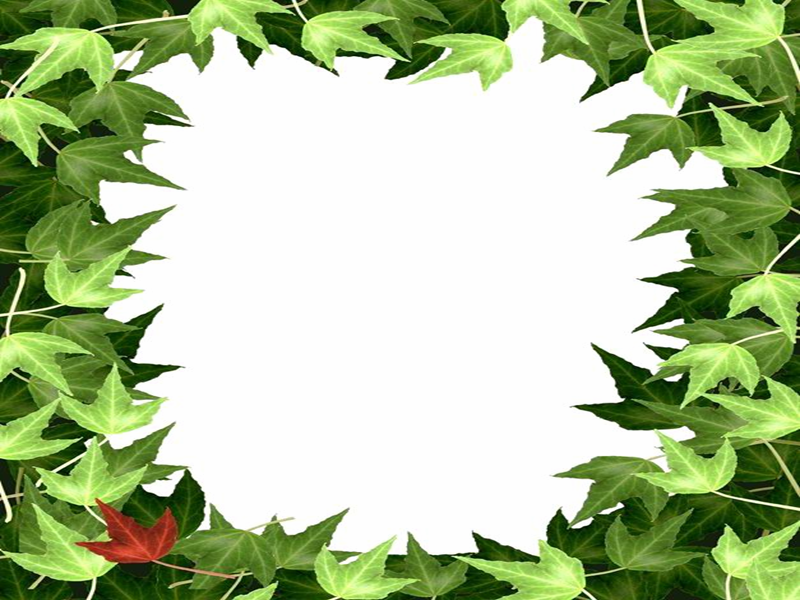 Tạm biệt và
 hẹn gặp lại !